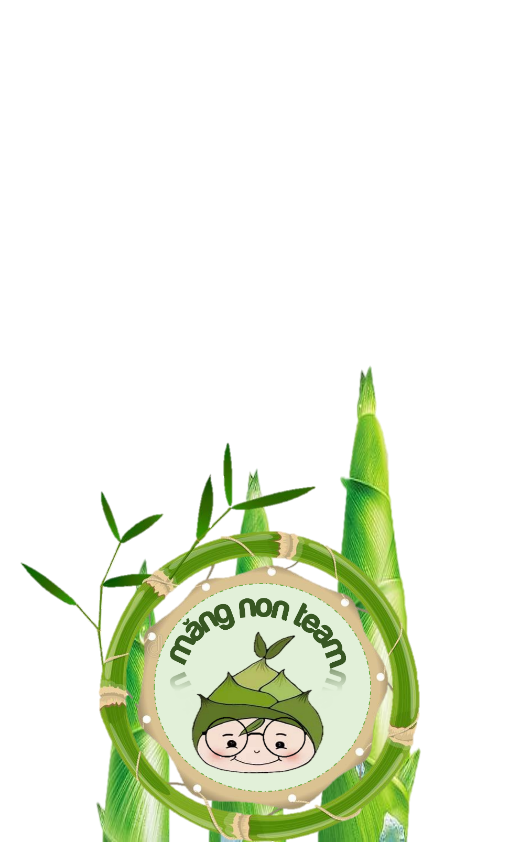 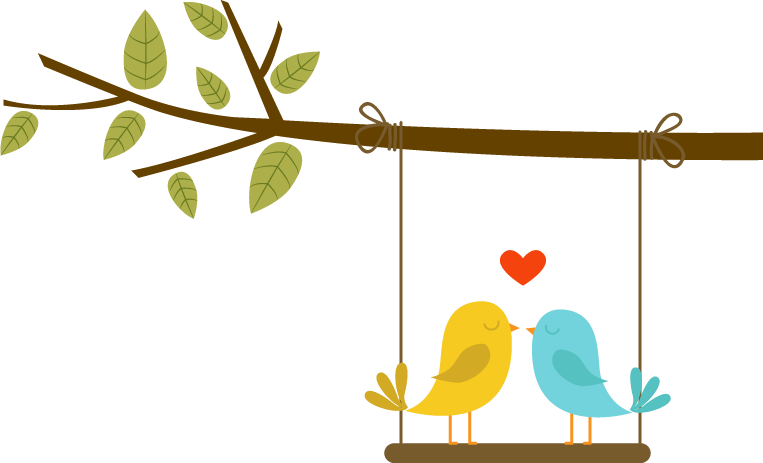 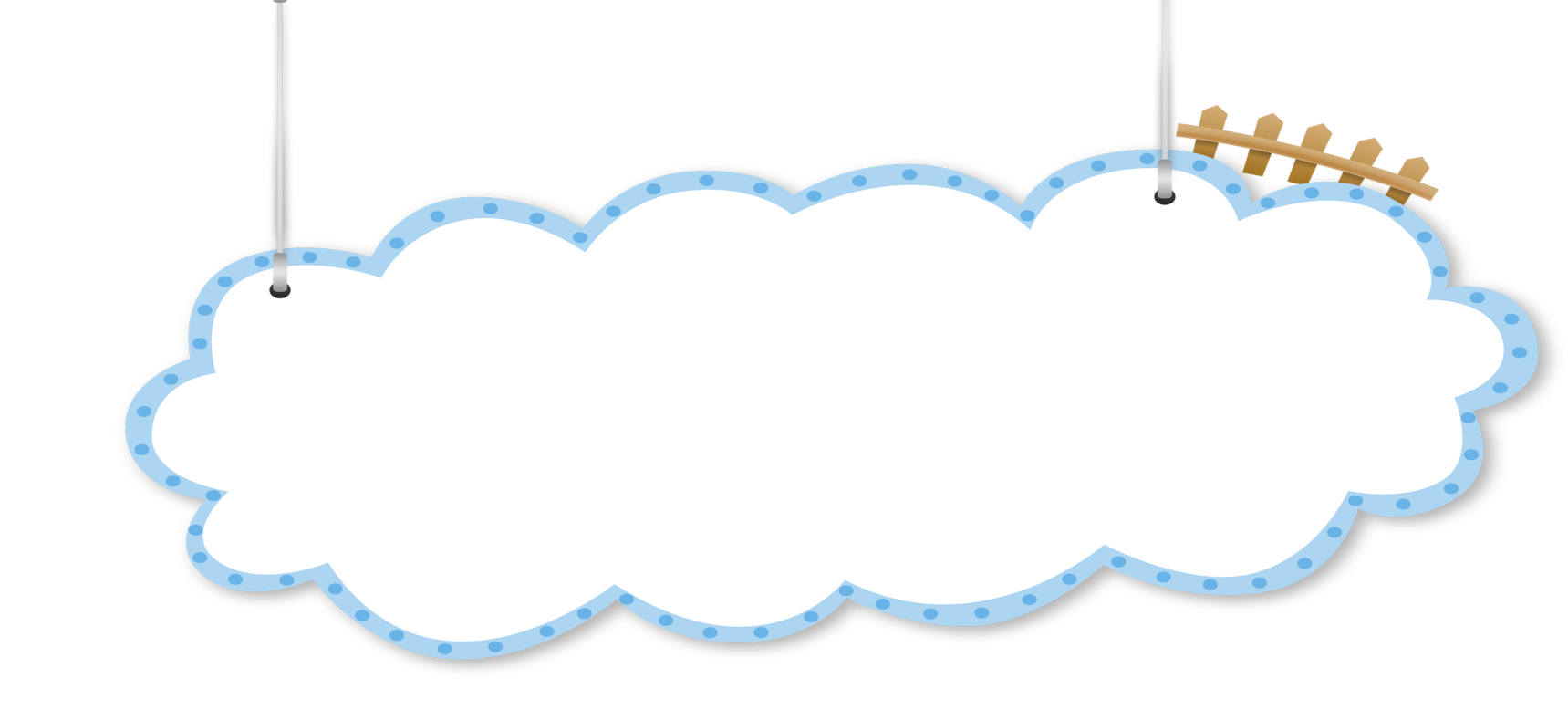 Toán
CHIA MỘT TÍCH 
CHO MỘT SỐ
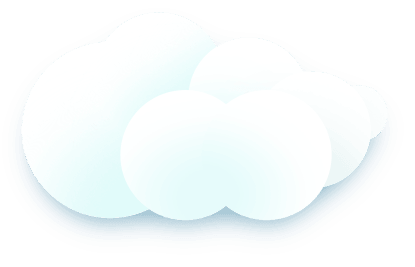 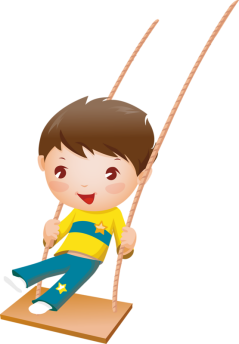 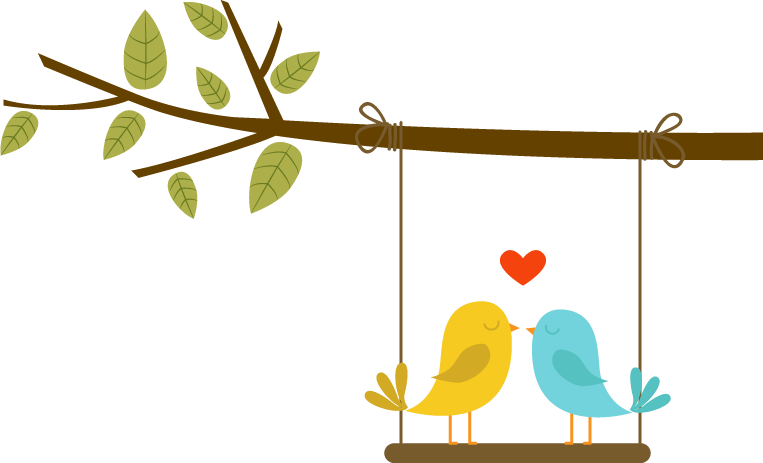 Yêu cầu cần đạt
1. Kiến thức
  - Biết cách chia một tích cho một số.
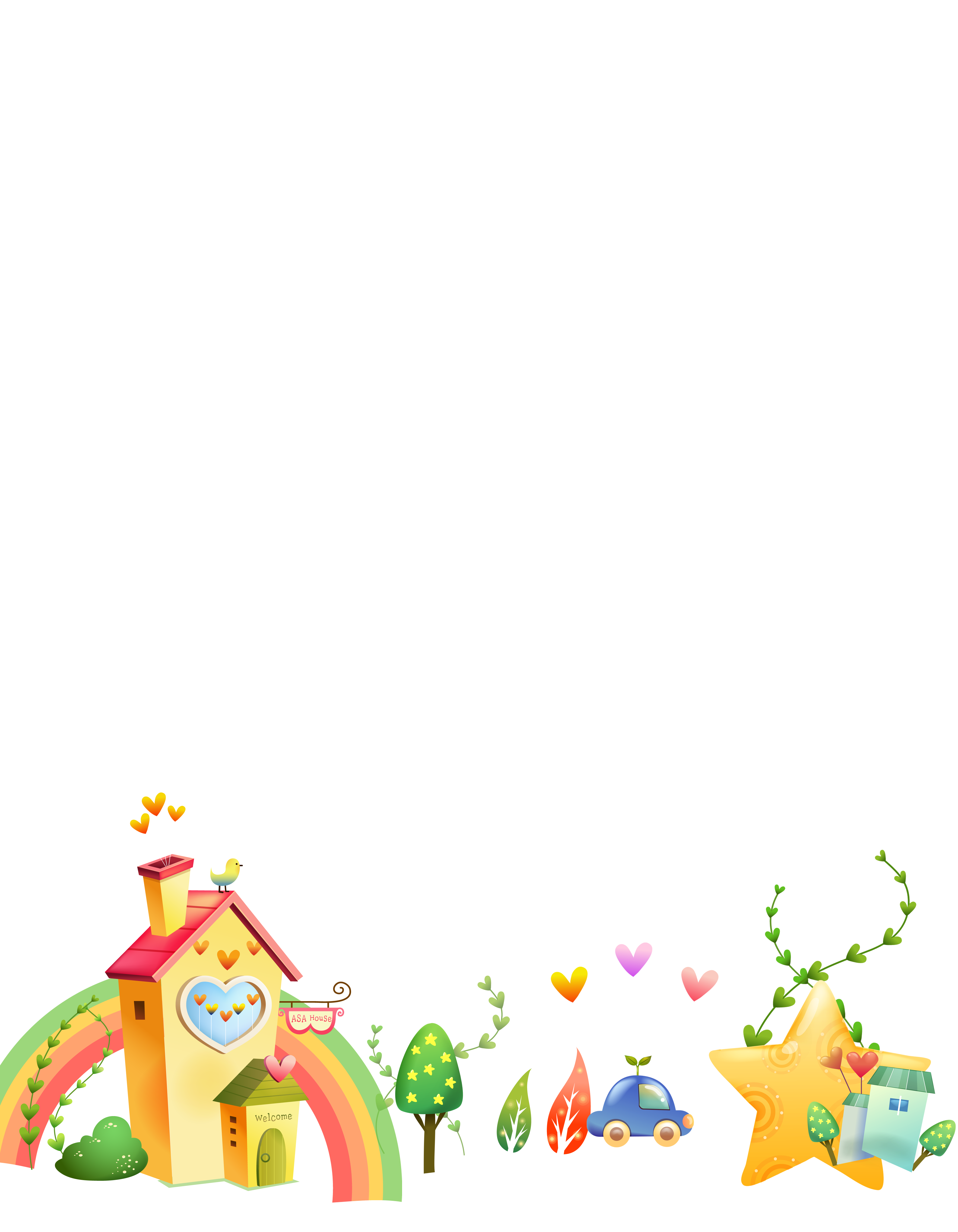 2. Kĩ năng
- Thực hiện được phép chia một tích cho một số.
- Biết vận dụng tính chất để giải các bài toán liên quan
3. Phẩm chất
- Tính chính xác, cẩn thận, trình bày bài sạch sẽ.
4. Góp phần phát triển các NL
- NL tự học, làm việc nhóm, NL tính toán.
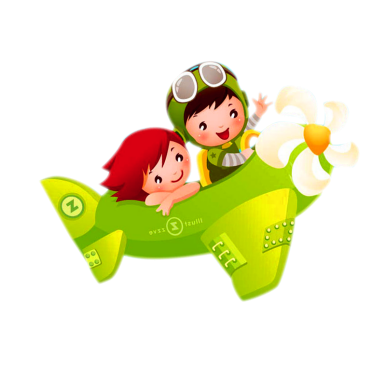 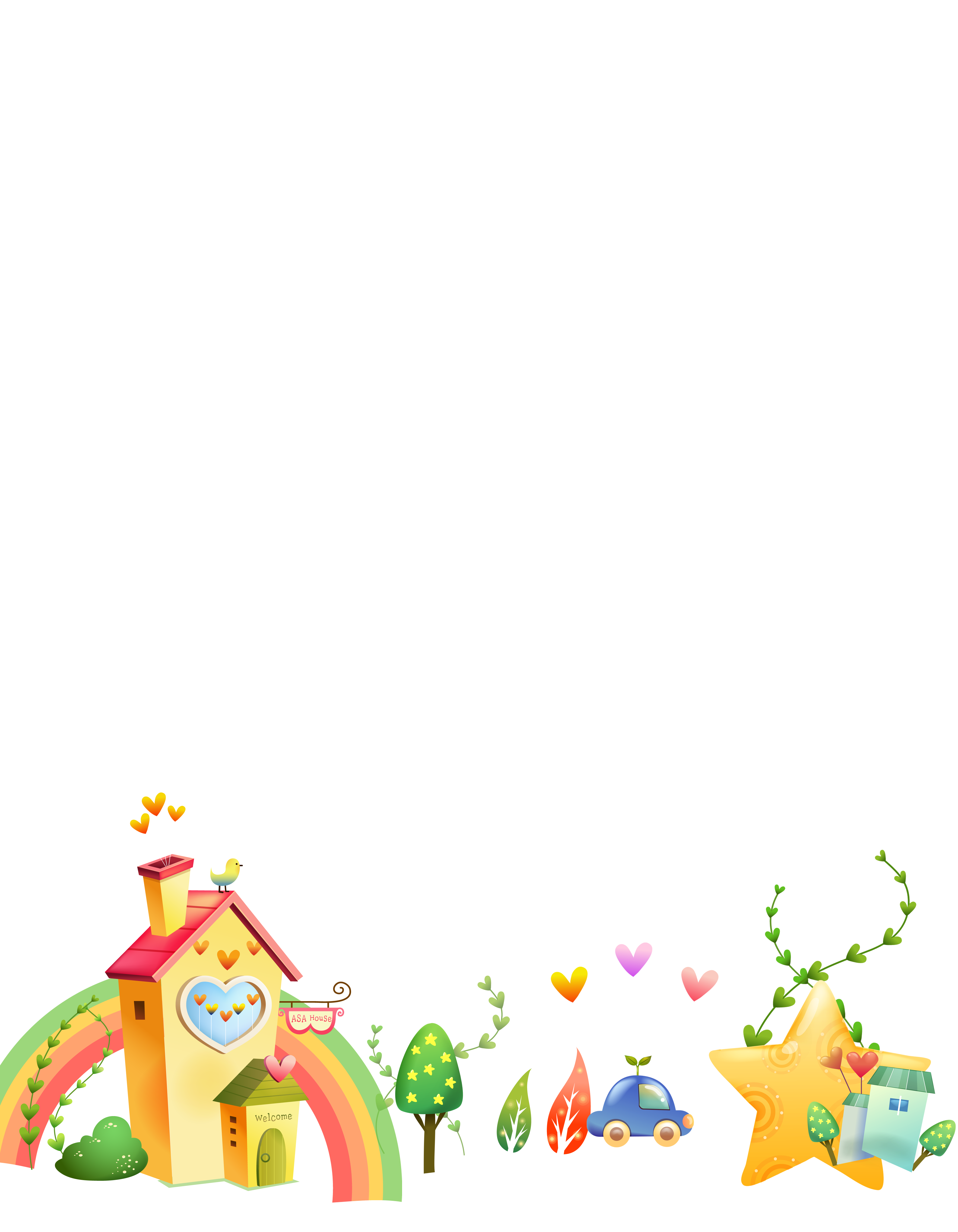 KHỞI
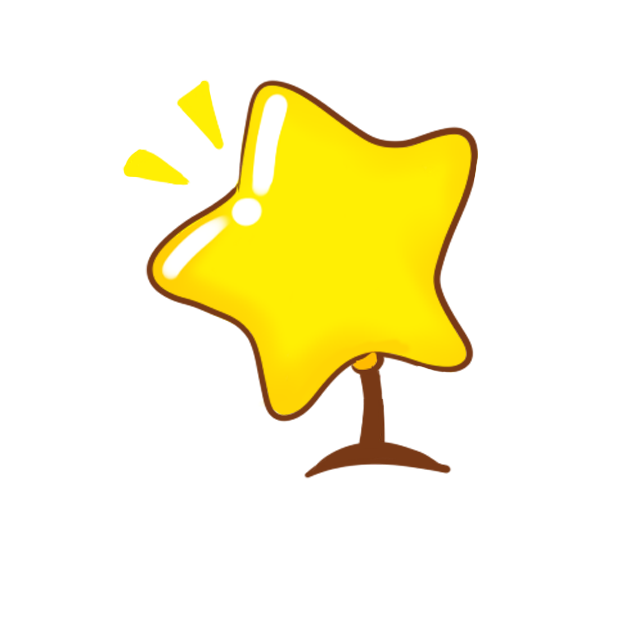 ĐỘNG
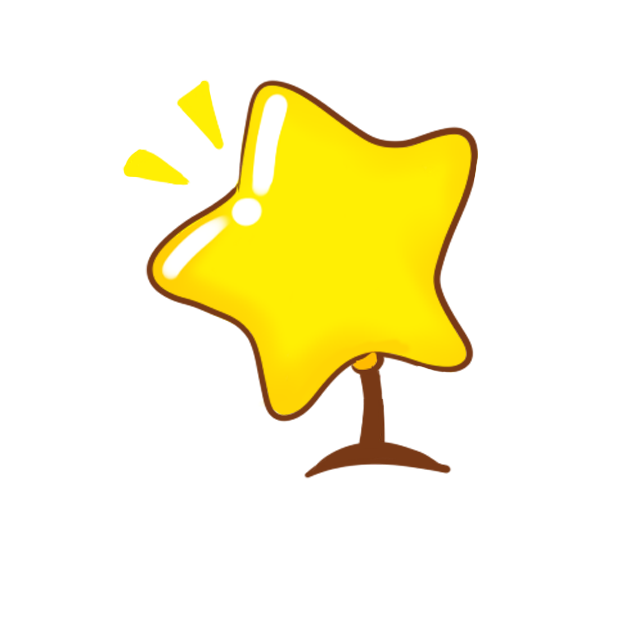 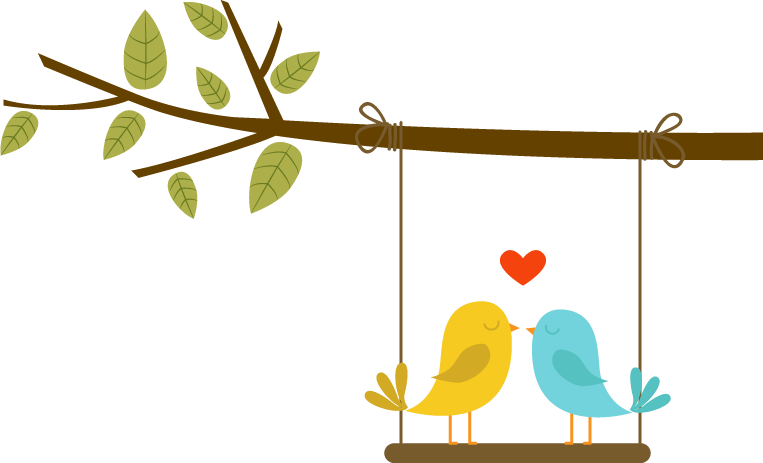 Tính giá trị của biểu thức 
50 : (5 x 2)
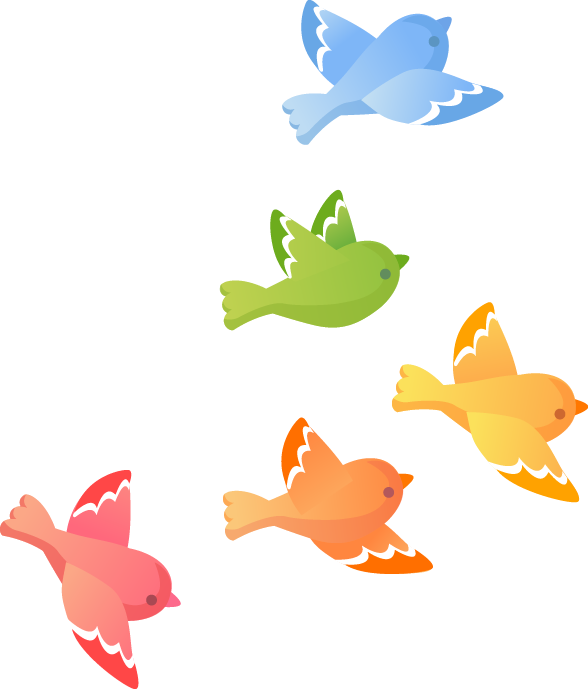 50 : (5 x 2)
     = 50 : 10
     = 5
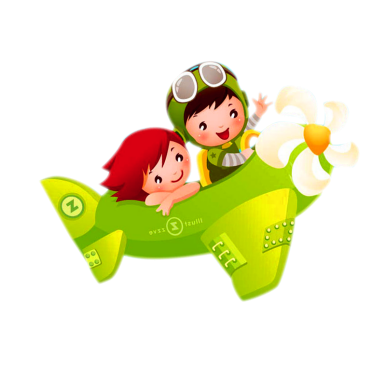 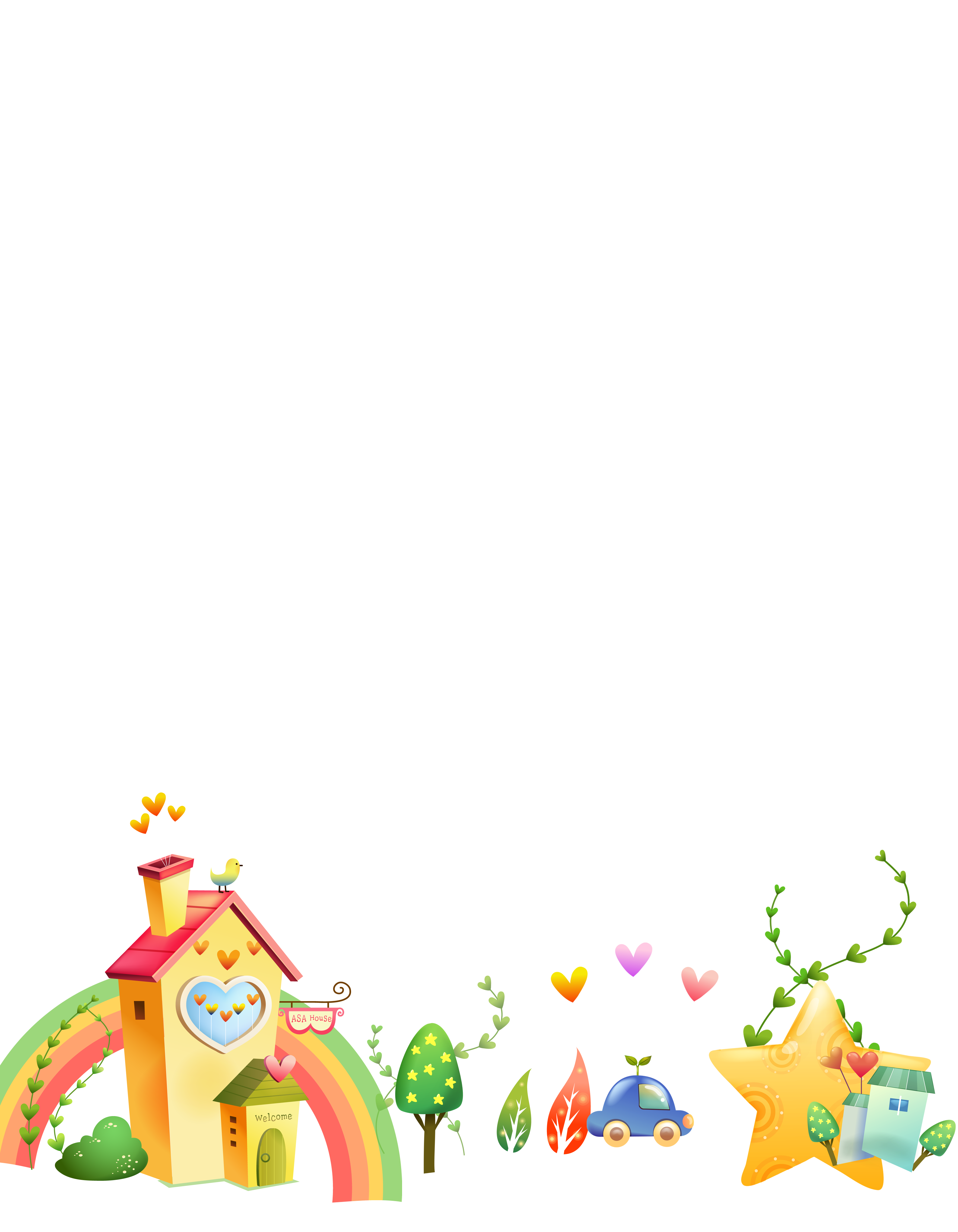 khám
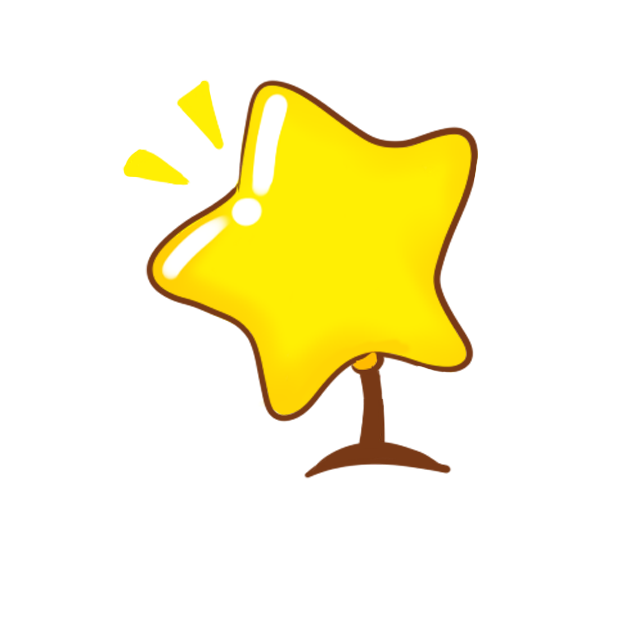 phá
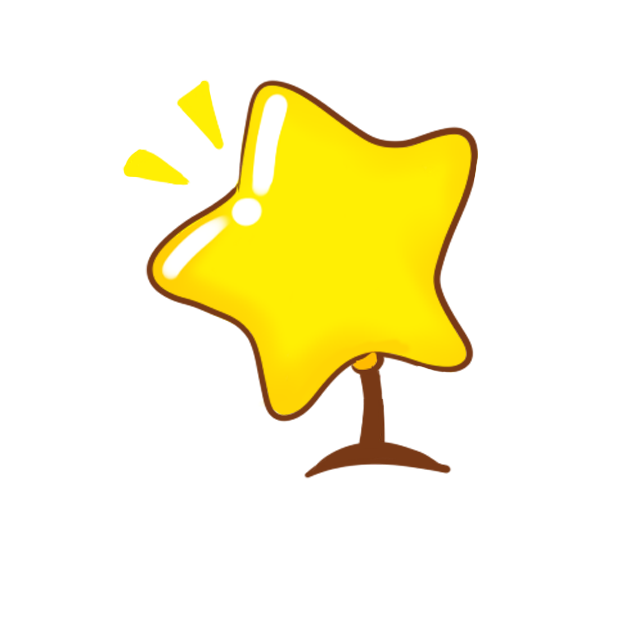 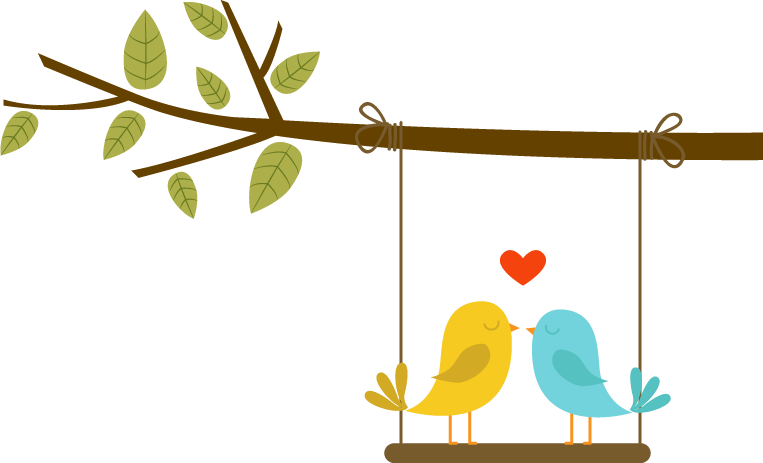 a
Tính và so sánh giá trị của các biểu thức
(9 x 15) : 3
9 x (15 : 3)
(9 : 3) x 15
Ta có:
135 : 3 =
45
(9 x 15) : 3 =
9 x (15 : 3) =
45
9 x 5    =
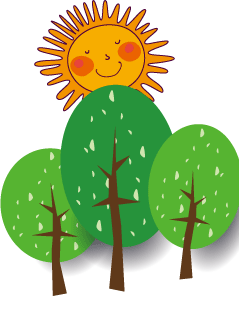 3 x 15  =
(9 : 3) x 15 =
45
(9 : 3) x 15
(9 x 15) : 3 =
Vậy:
9 x (15 : 3) =
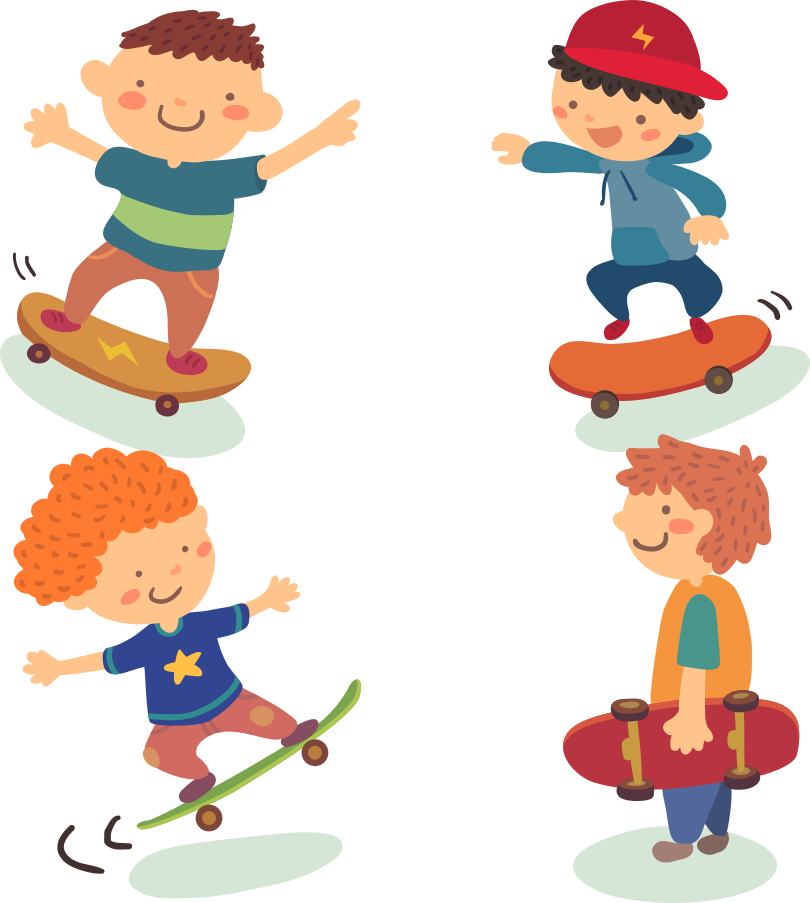 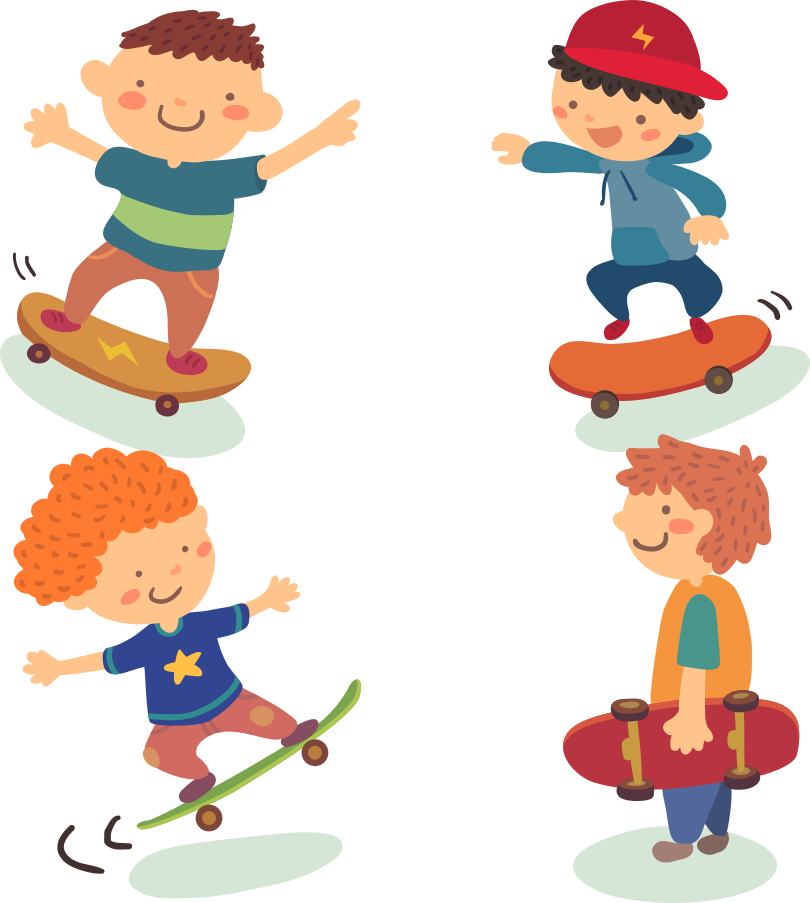 Một tích
Một số
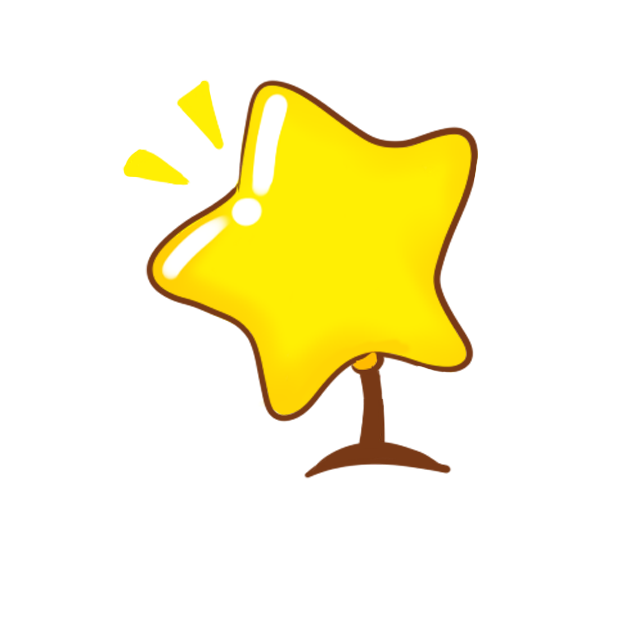 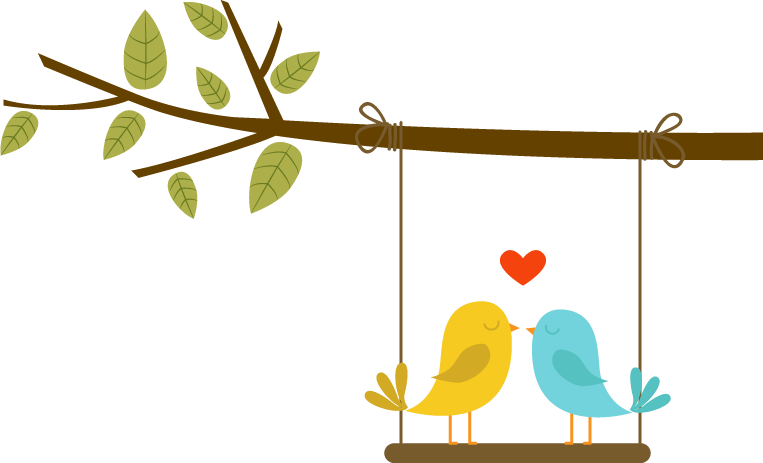 b
Tính và so sánh giá trị của hai biểu thức
(7 x 15) : 3
7 x (15 : 3)
Ta có:
105 : 3 =
35
(7 x 15) : 3 =
7 x (15 : 3) =
35
7 x 5    =
(7 x 15) : 3 =
Vậy:
7 x (15 : 3)
Nhận xét:
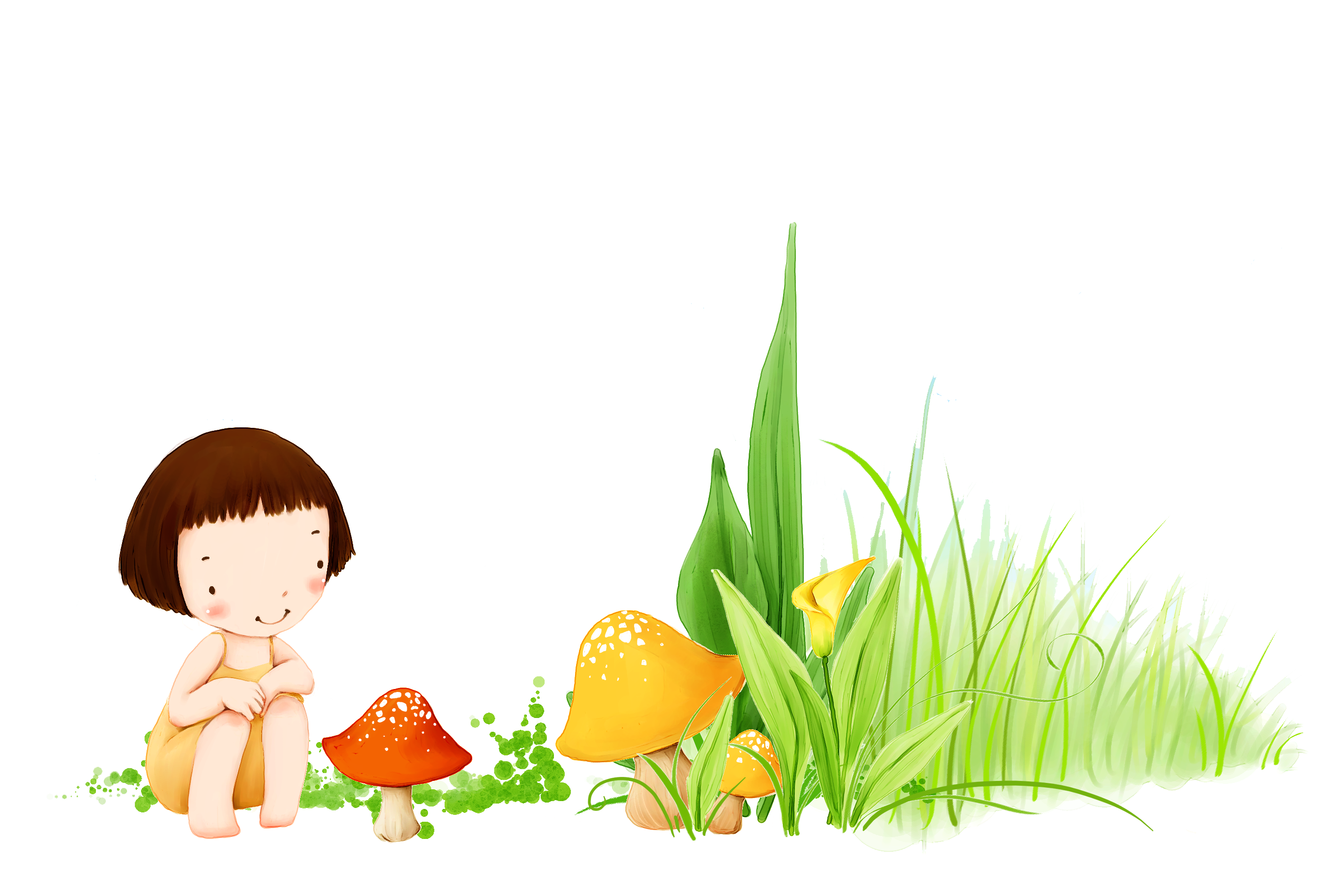 Ta không tính (7:3)x15, vì 7 không chia hết cho 3
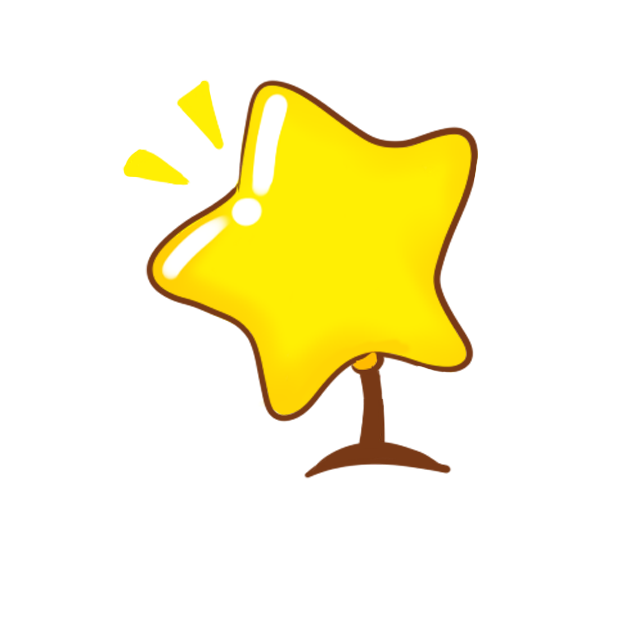 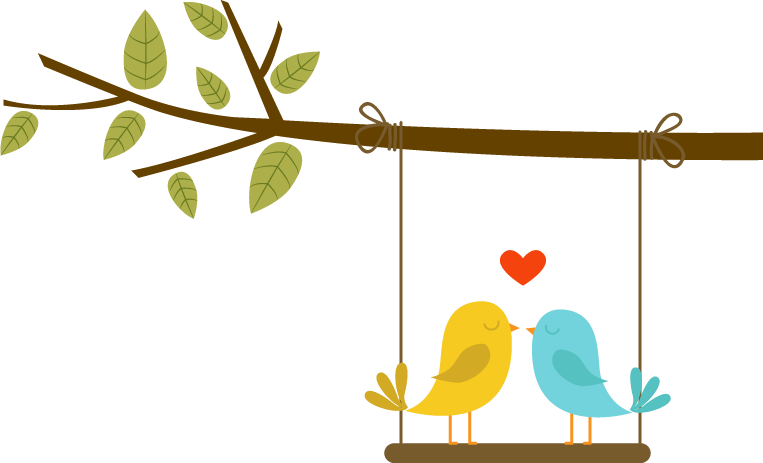 (9 x 15) : 3
(9 x 15) : 3 = 9 x (15 : 3) = (9 : 3) x 15
Kết luận:
Khi chia một tích hai thừa số cho một số, ta có thể lấy một thừa số chia cho số đó (nếu chia hết), rồi nhân kết quả với thừa số kia.
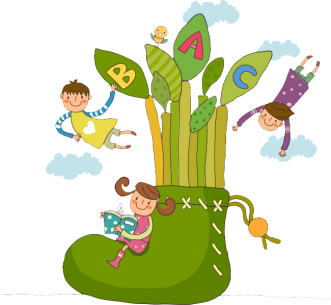 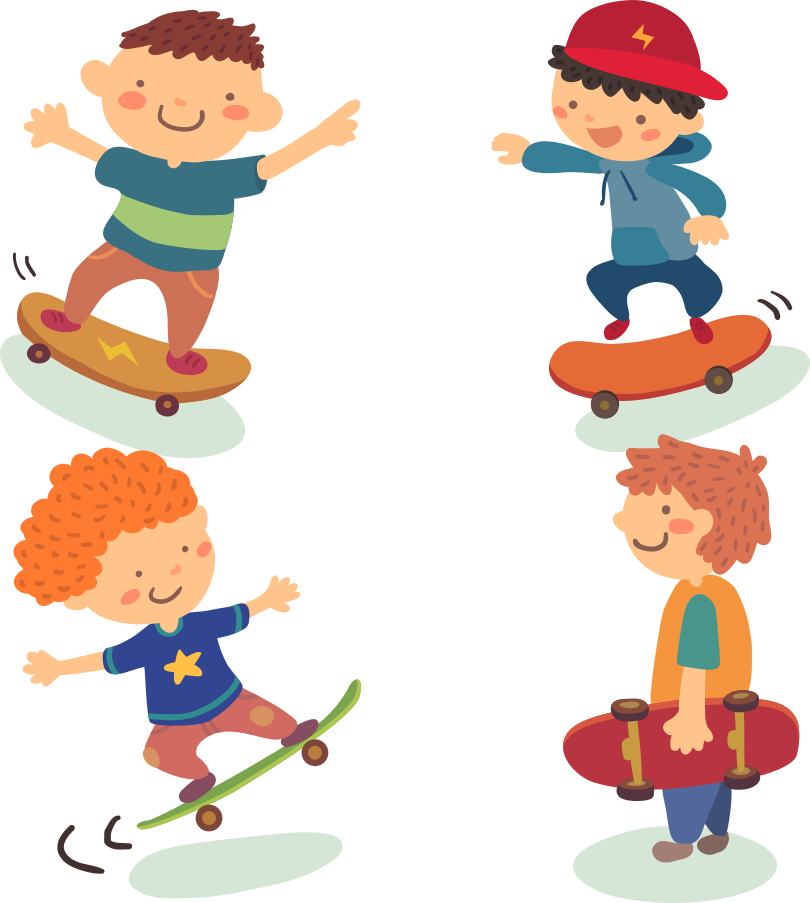 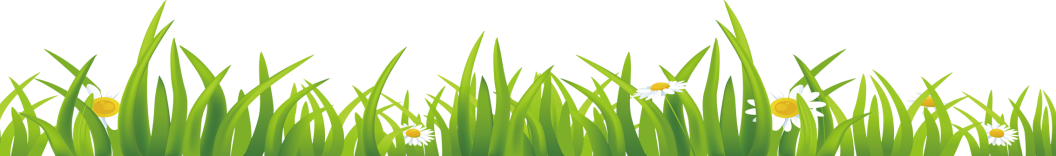 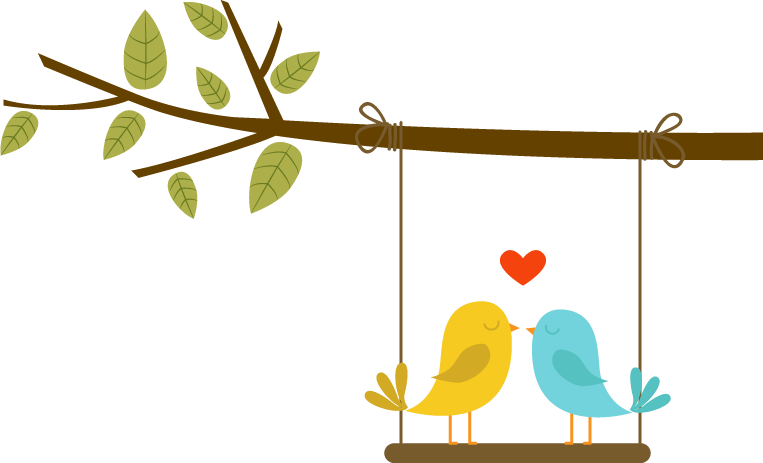 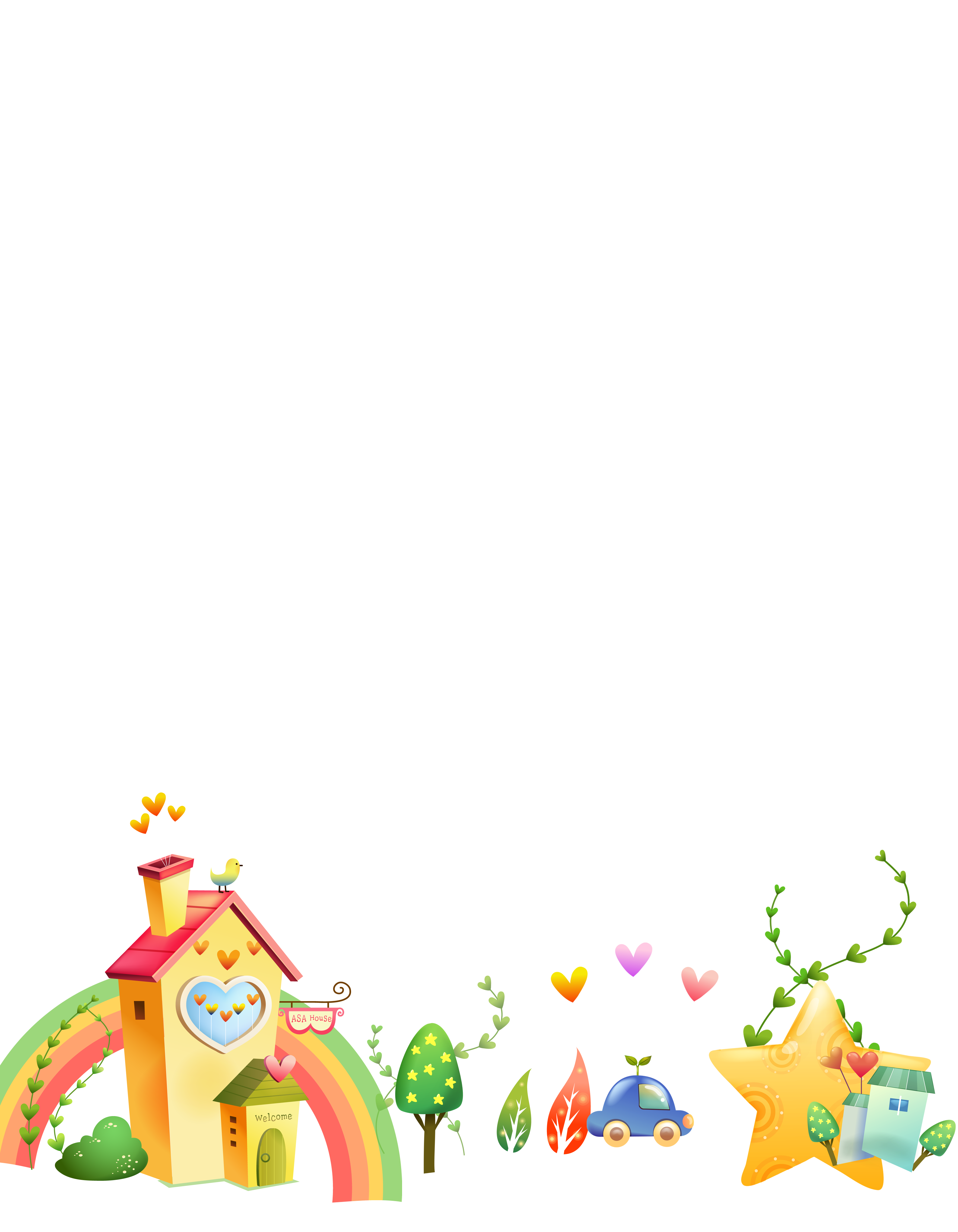 Luyện tập
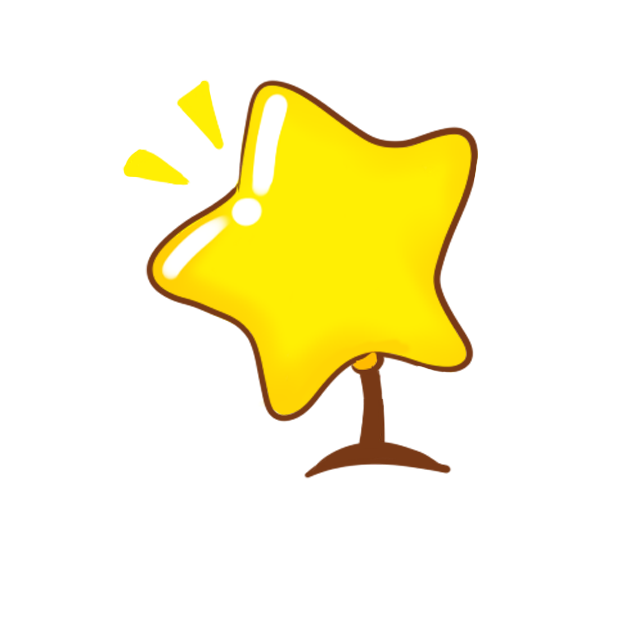 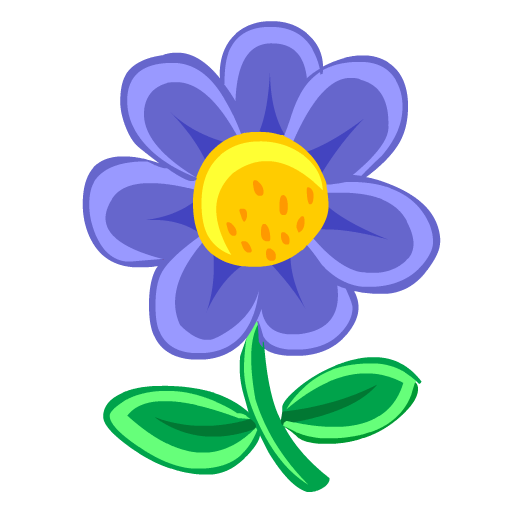 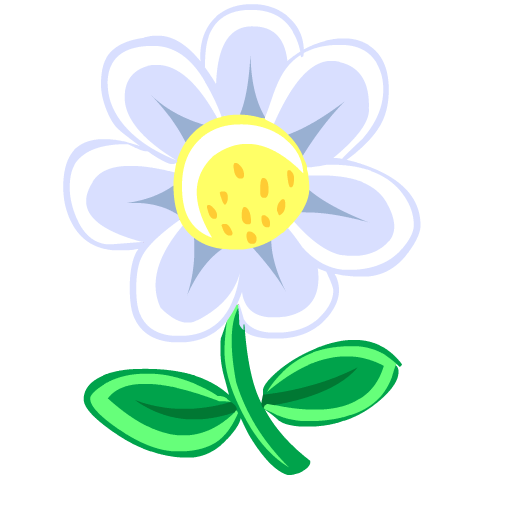 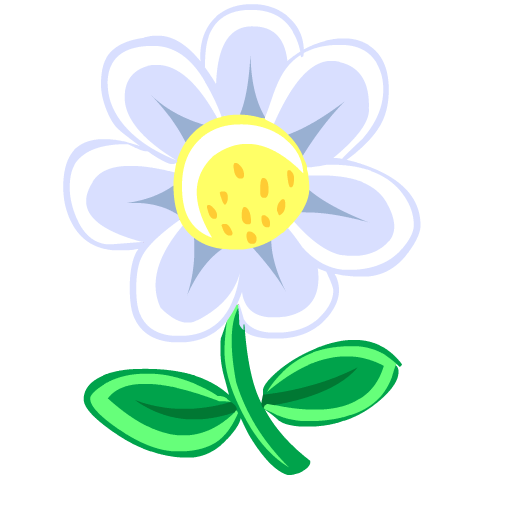 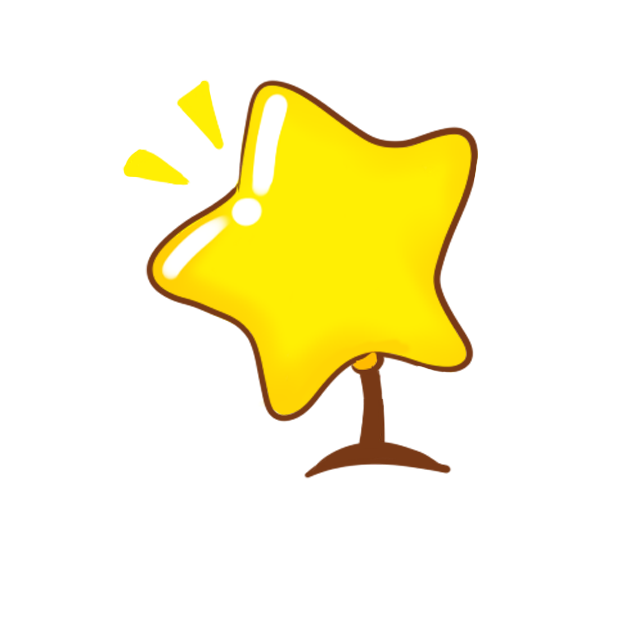 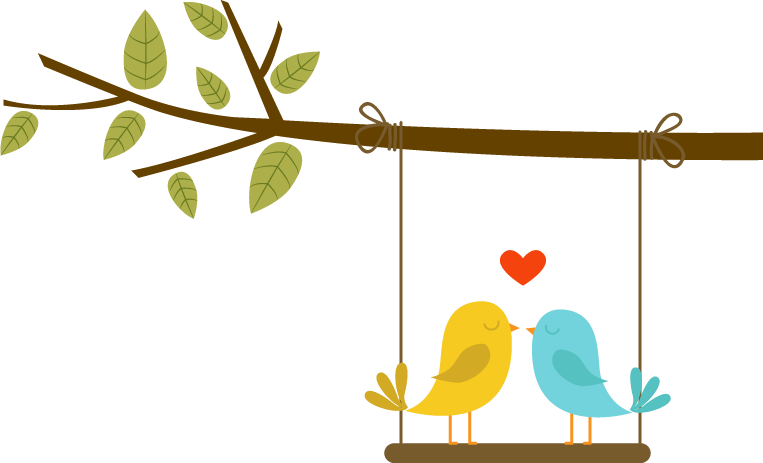 Bài 1: Tính bằng hai cách
(8 x 23): 4
a
(8 x 23) : 4 = 184 :4 = 46
Cách 1:
(8 x 23) : 4 = 8 : 4 x 23 = 2 x 23 = 46
Cách 2:
(15 x 24): 6
b
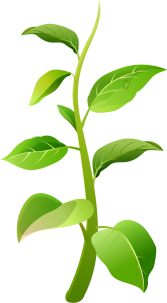 (15 x 24) : 6 = 360 : 6 = 60
Cách 1:
(15 x 24) : 6 = 15 x (24 : 6) = 15 x 4 = 60
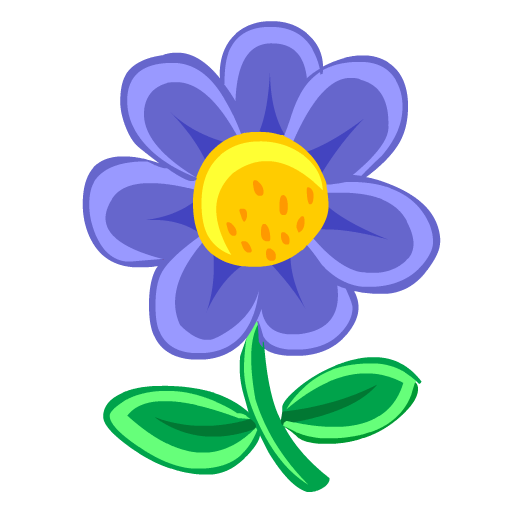 Cách 2:
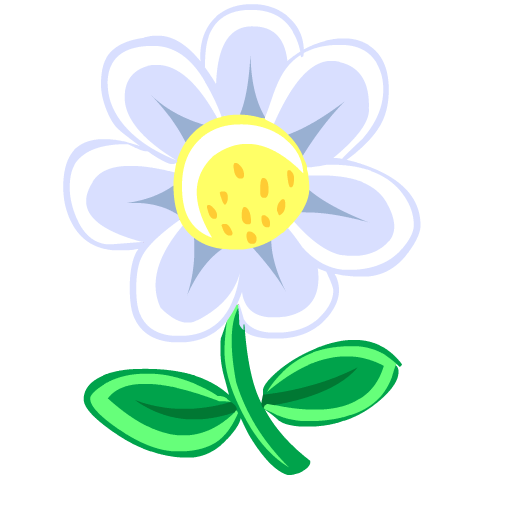 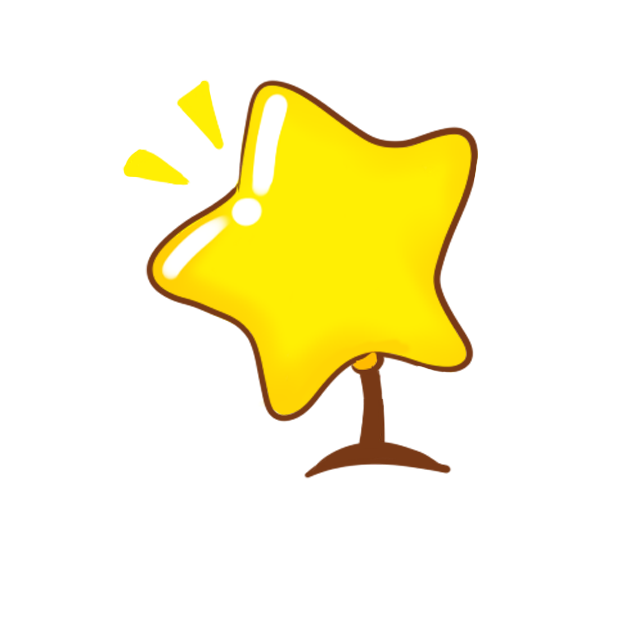 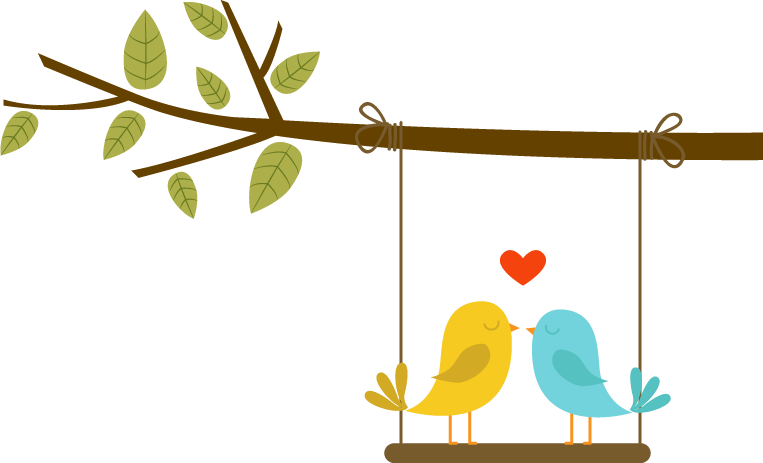 Baøi 2: Tính baèng caùch thuaän tieän nhaát.
(25 x 36) : 9
(25 x 36) : 9 = 25 x (36 : 9) 
                     = 25  x    4
                     = 100
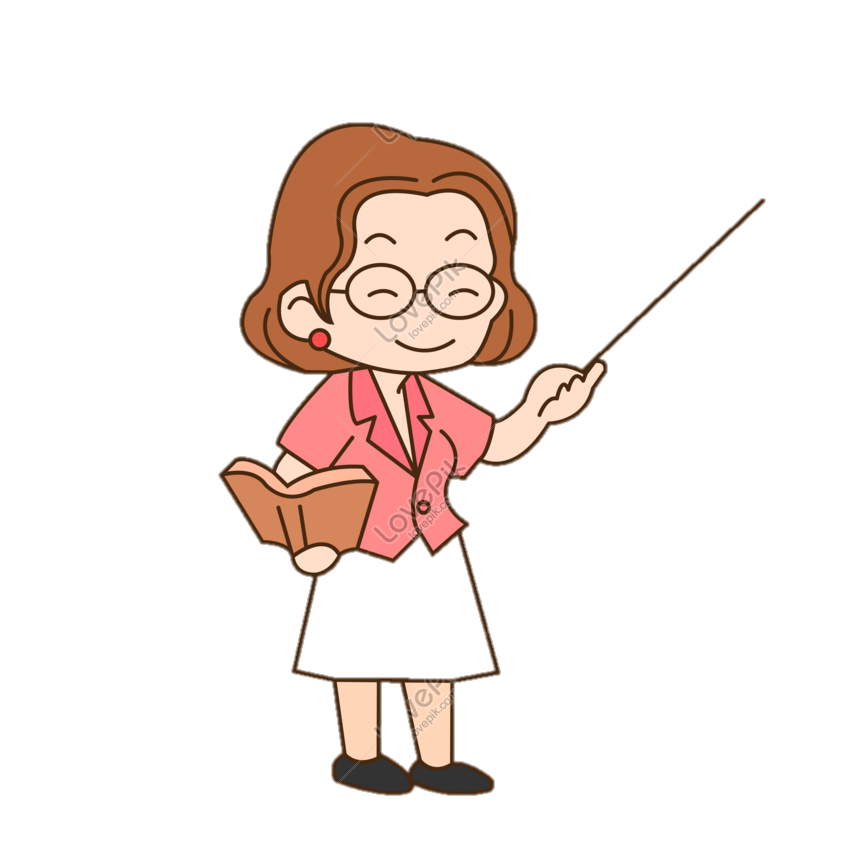 Đáp án
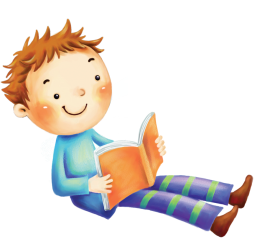 Khi thực hiện tính giá trị của các biểu thức, các em nên quan sát kĩ để áp dụng các tính chất đã học vào việc tính toán cho thuận tiện.
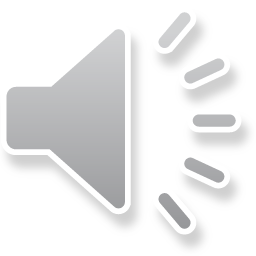 VÒNG QUAY 
MAY MẮN
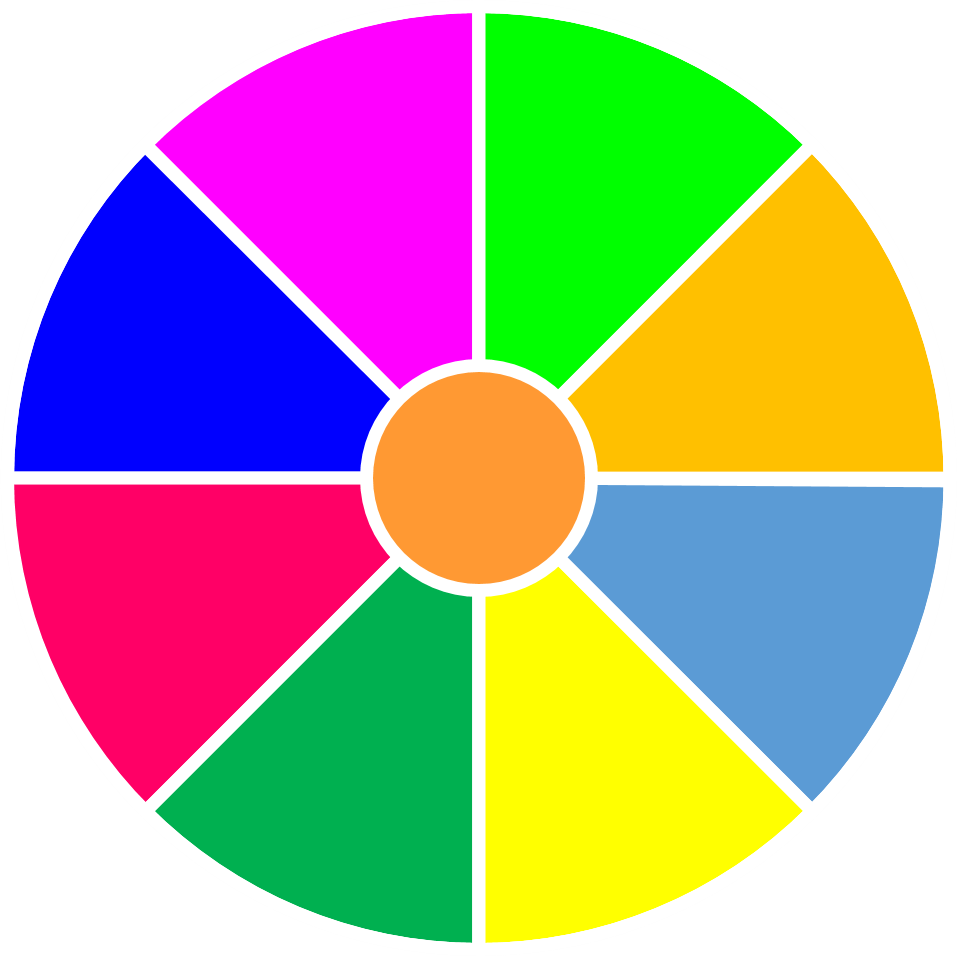 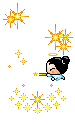 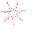 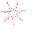 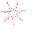 20
30
40
10
1
2
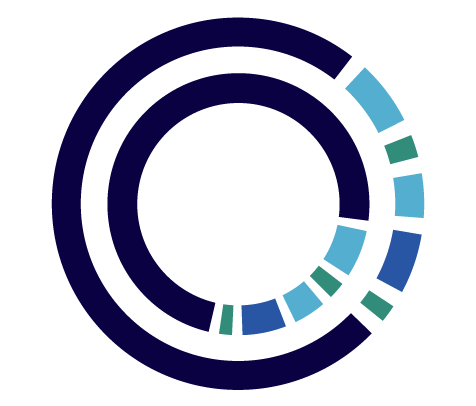 50
80
4
3
60
70
QUAY
Câu 1: Giá trị của biểu thức (9 x 2) : 3 là
A. 6
B. 8
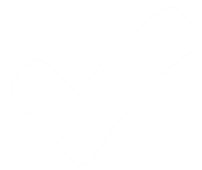 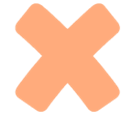 C. 18
D. 45
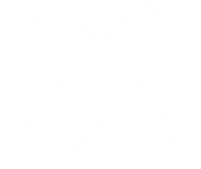 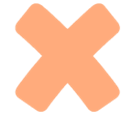 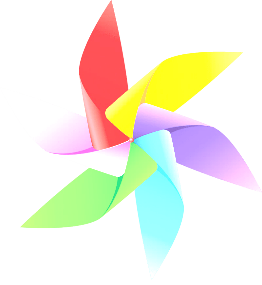 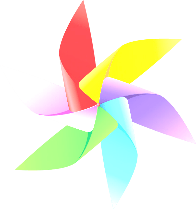 QUAY VỀ
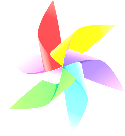 Câu 2: Giá trị của biểu thức (15 x 2) : 3 là
A. 30
B. 10
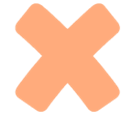 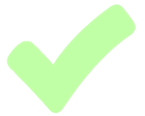 C. 15
D. 45
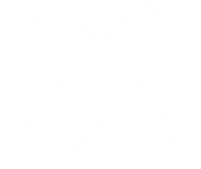 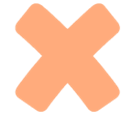 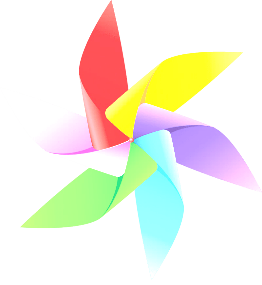 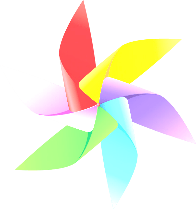 QUAY VỀ
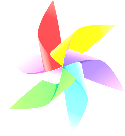 Câu 3: Biểu thức (8 x 5) : 2 có dạng:
A. Chia một tích cho một số
B. Chia một tổng cho một số
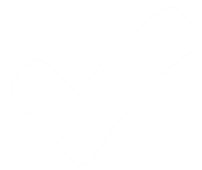 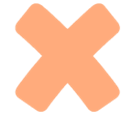 C. Chia một số cho một tích
D. Không có phương án đúng
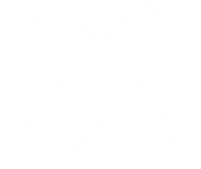 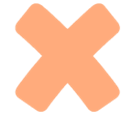 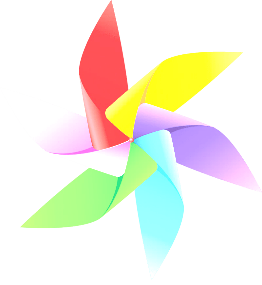 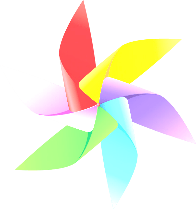 QUAY VỀ
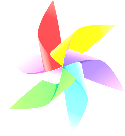 Câu 4: Biểu thức (4 x 8) : 2 có thể thực hiện được bằng:
A. 1 cách
B. 2 cách
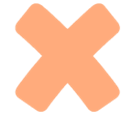 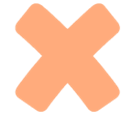 C. 3 cách
D. Không thực hiện được
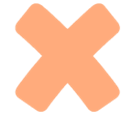 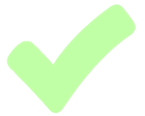 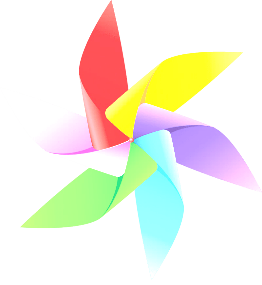 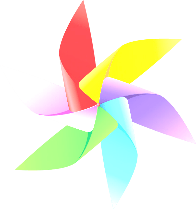 QUAY VỀ
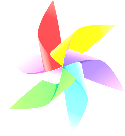 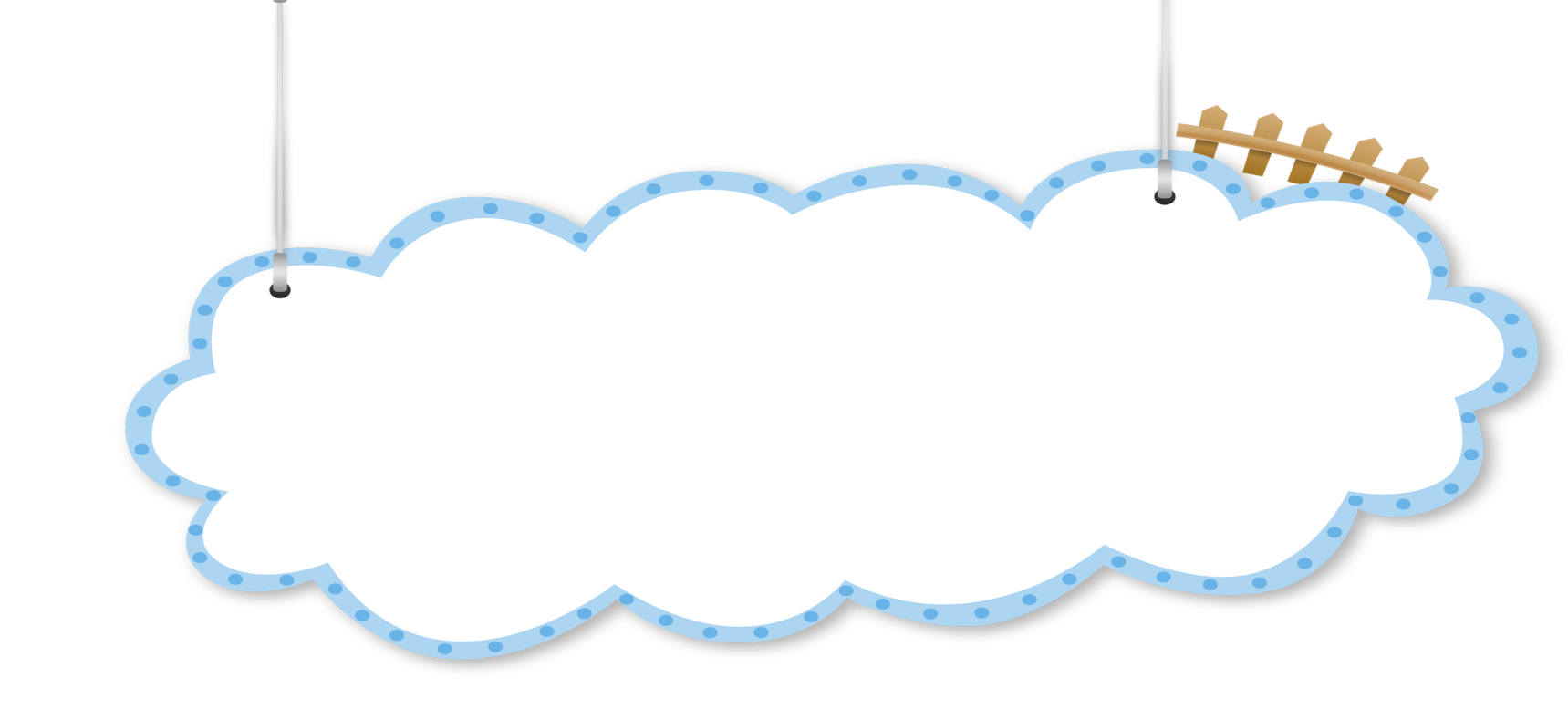 Hẹn gặp lại các em!